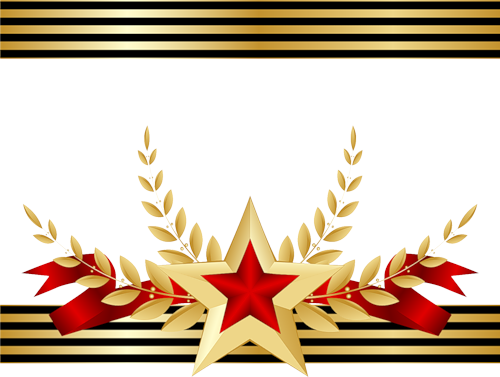 Итоги социальных проектовк 70-летию Победы в Великой Отечественной войне
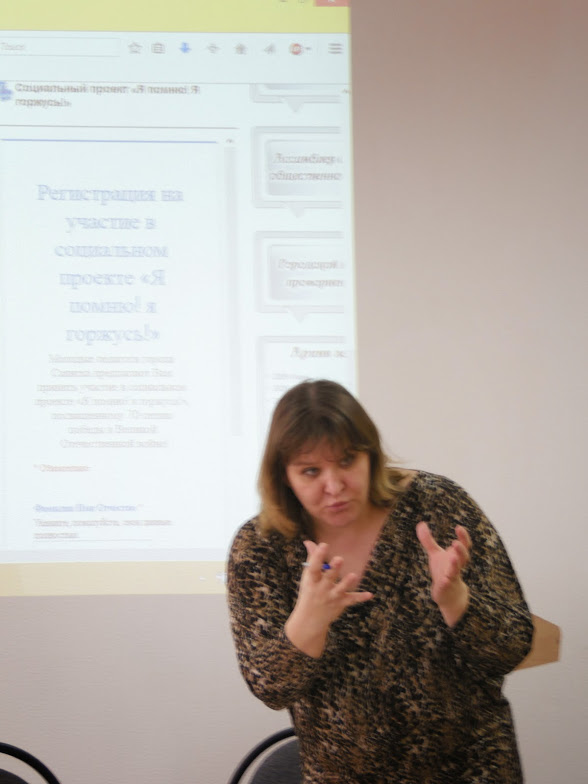 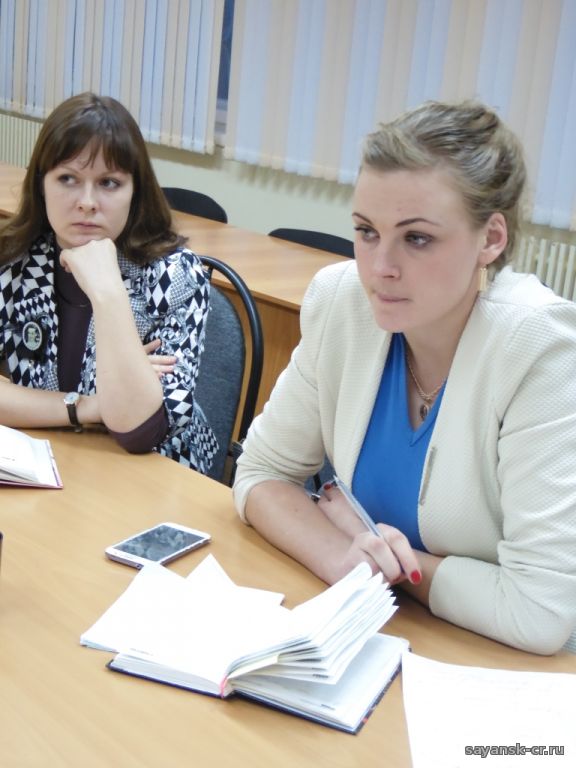 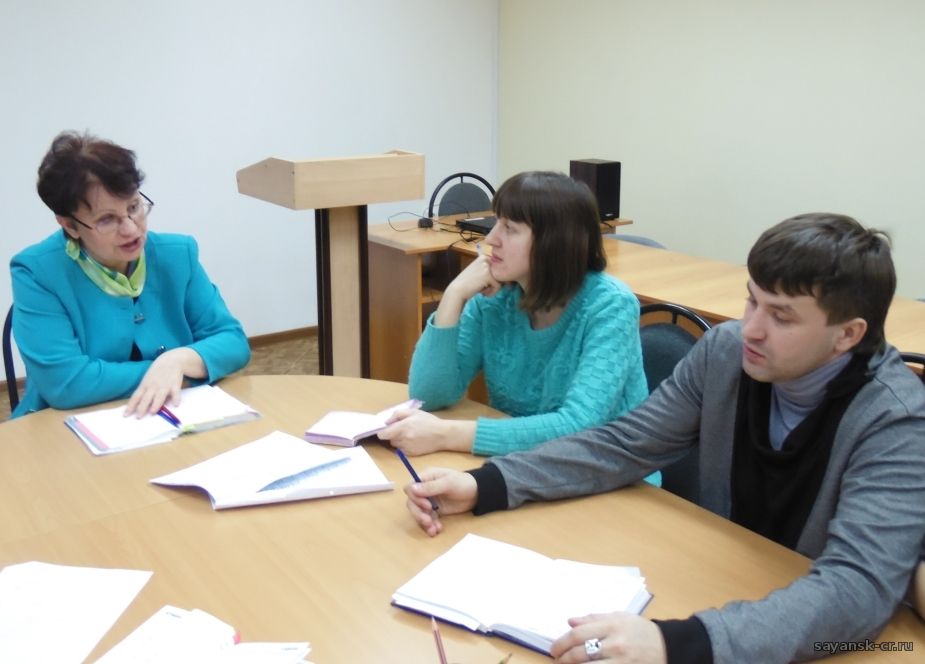 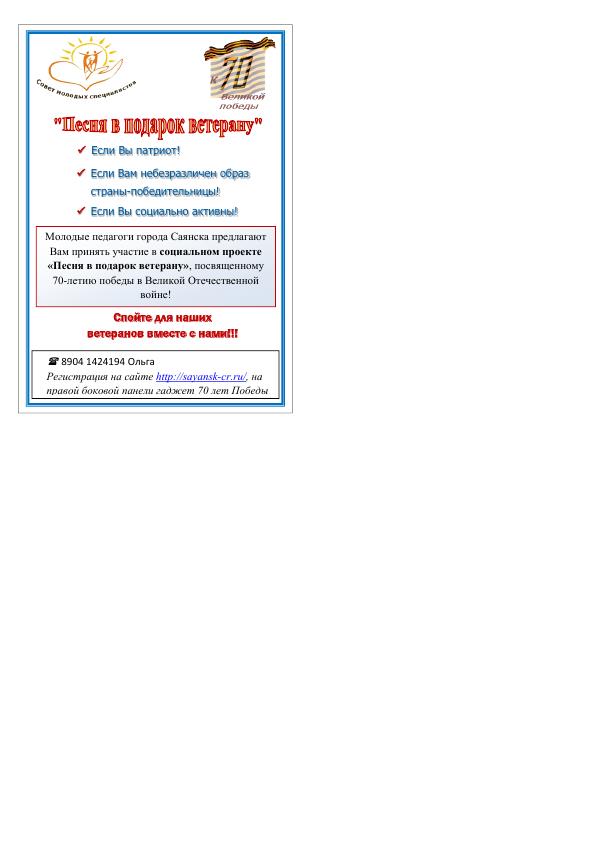 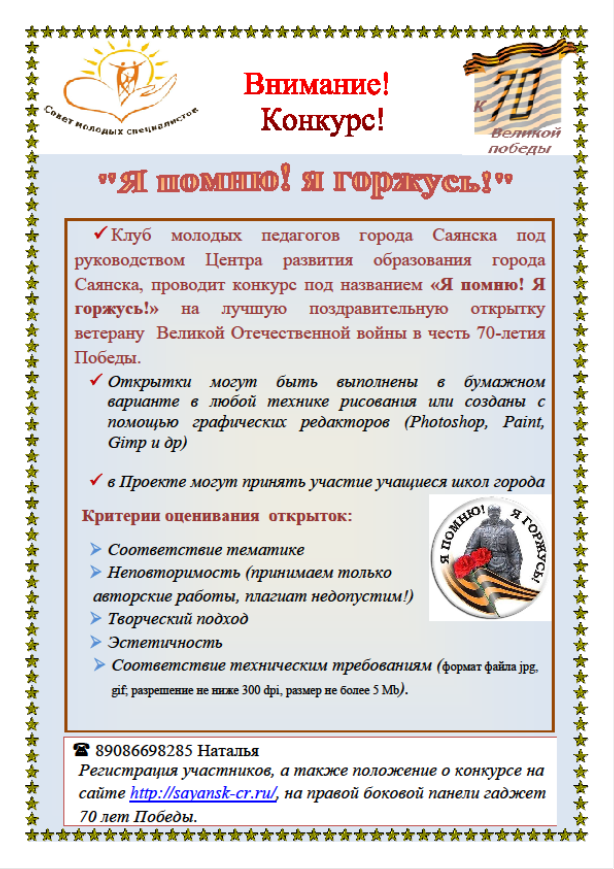 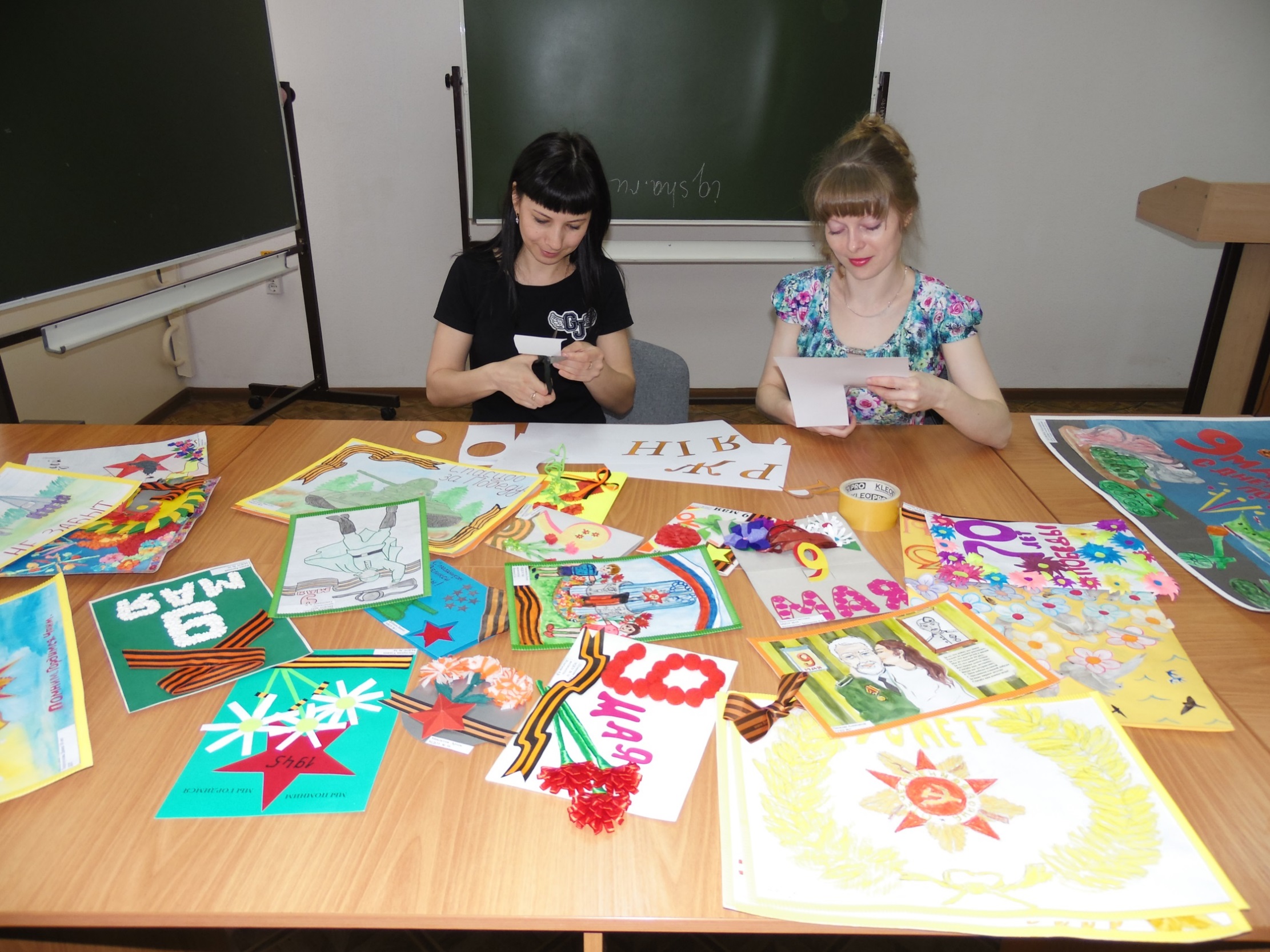 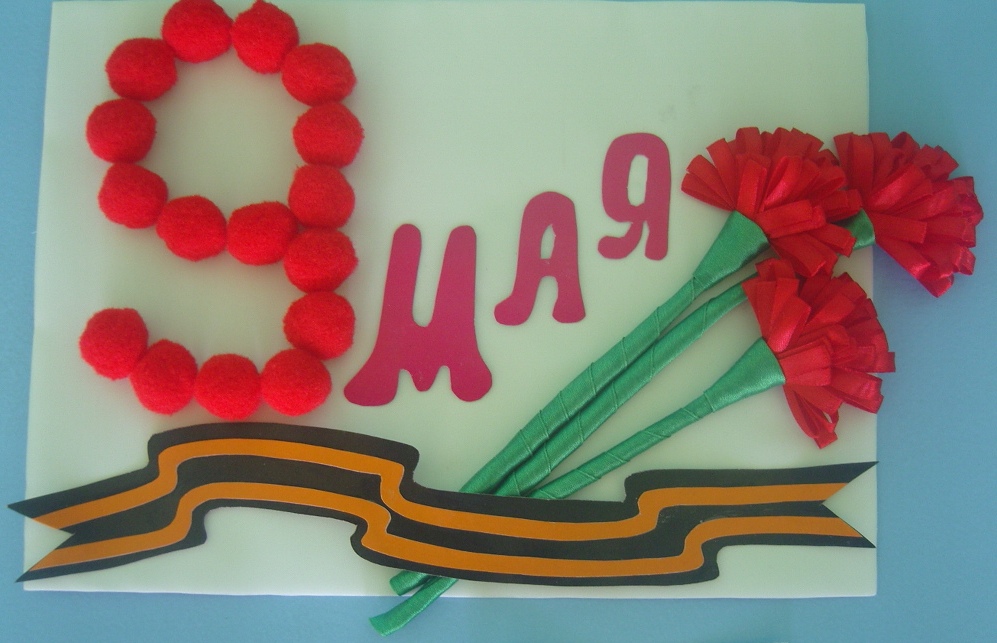 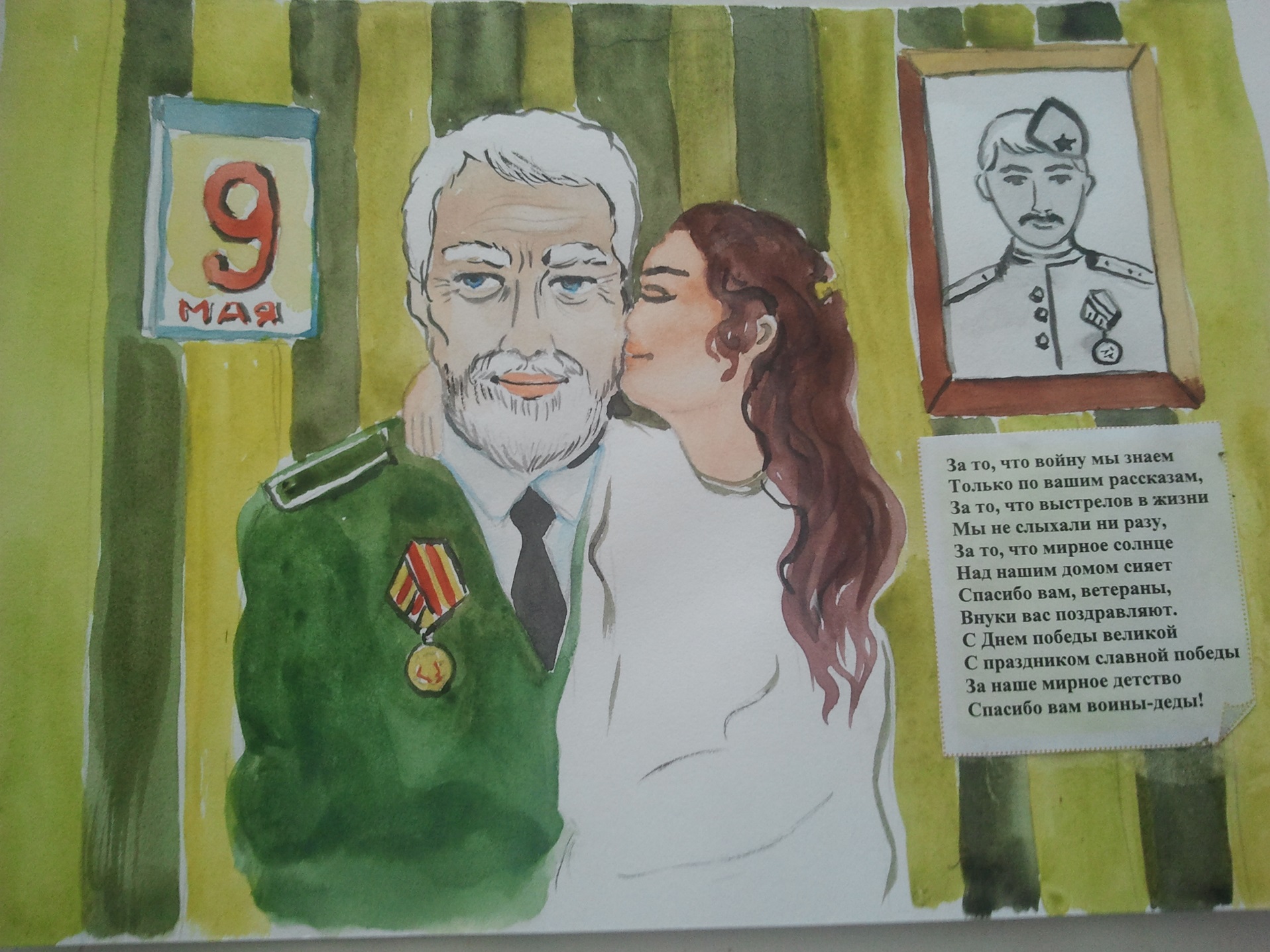 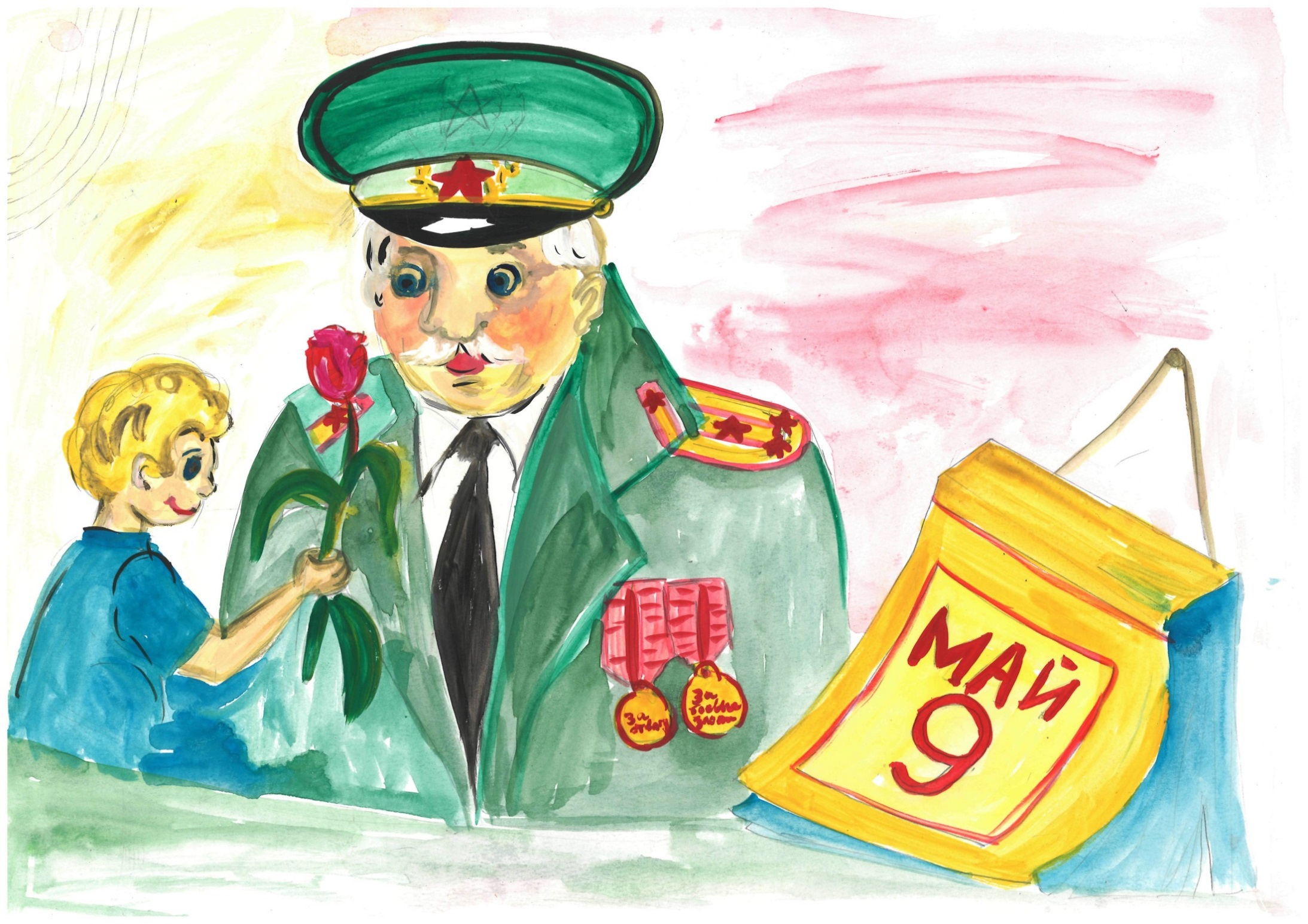 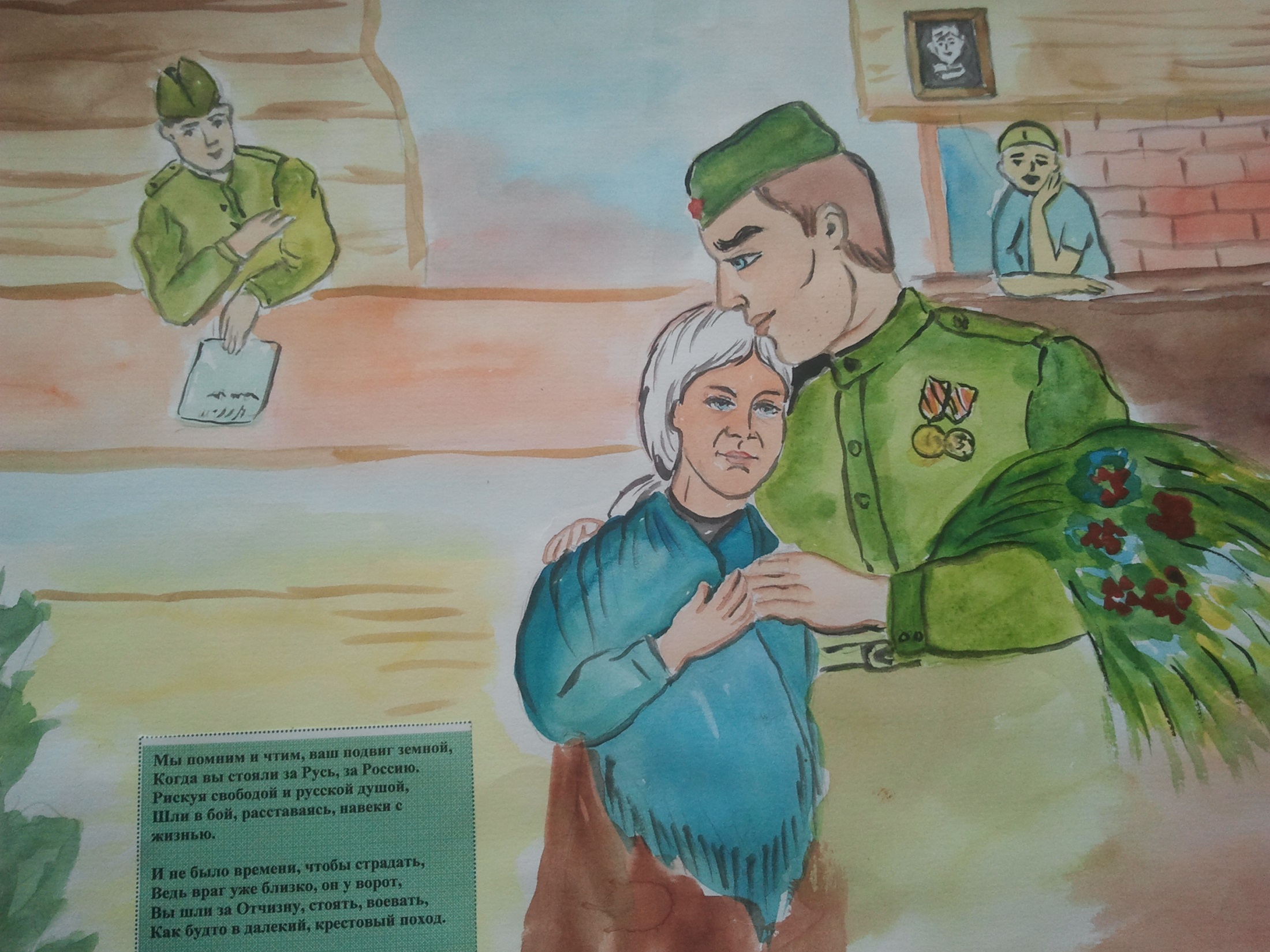 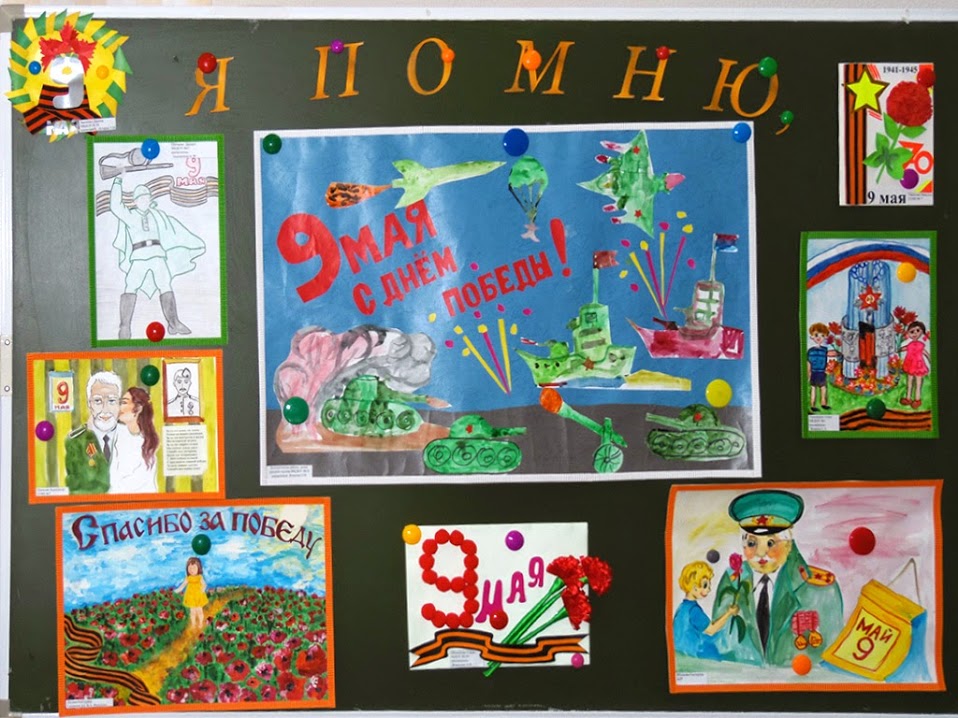 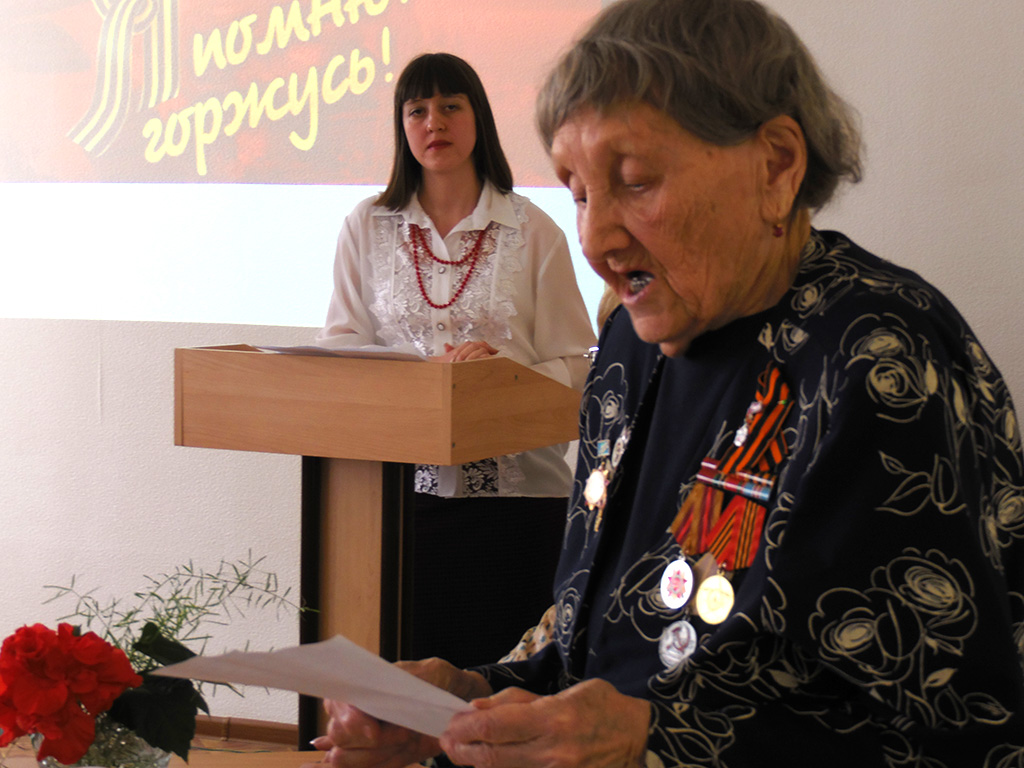 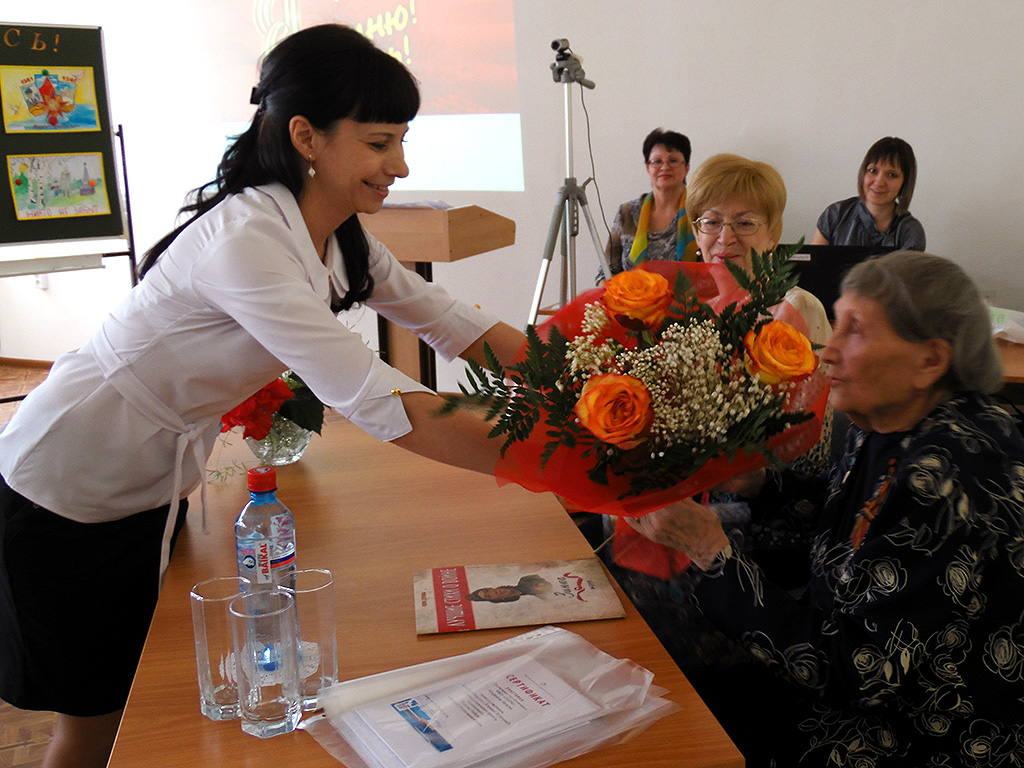 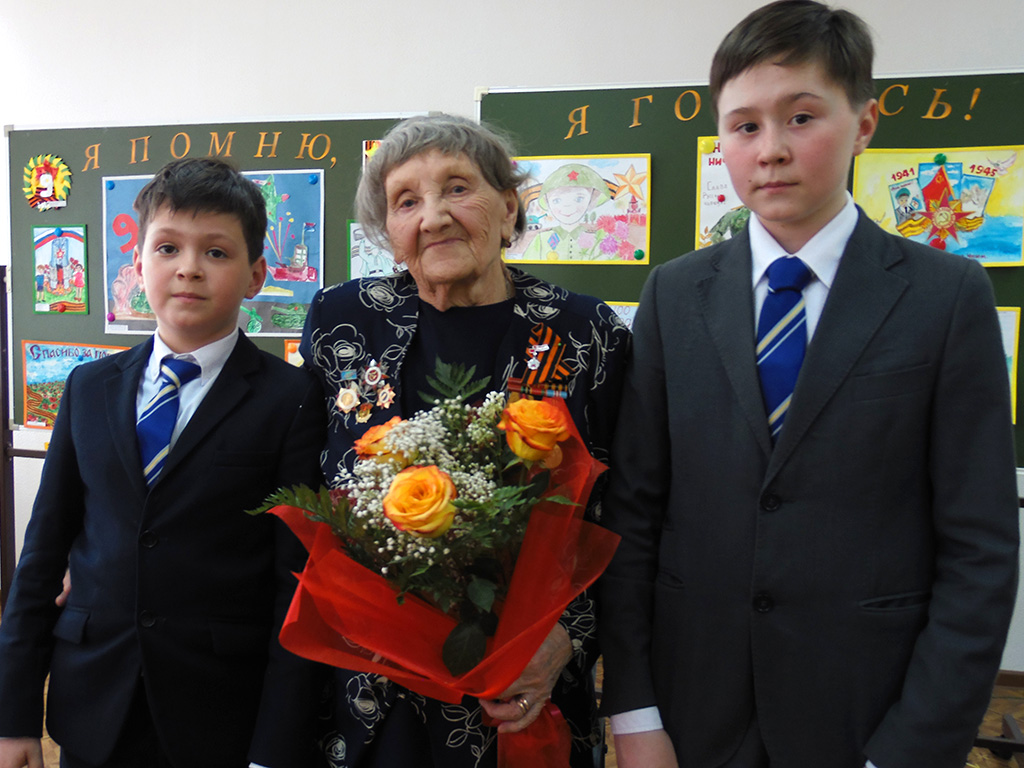 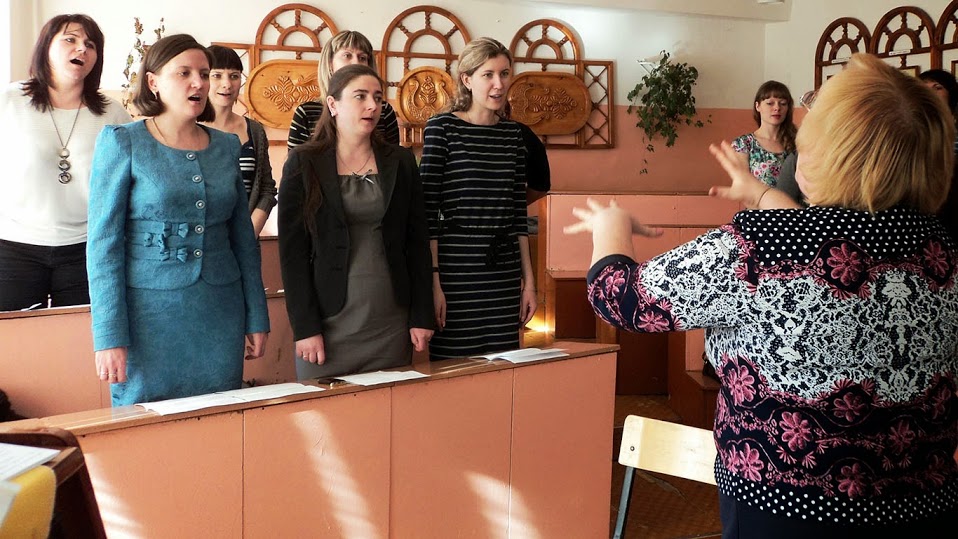 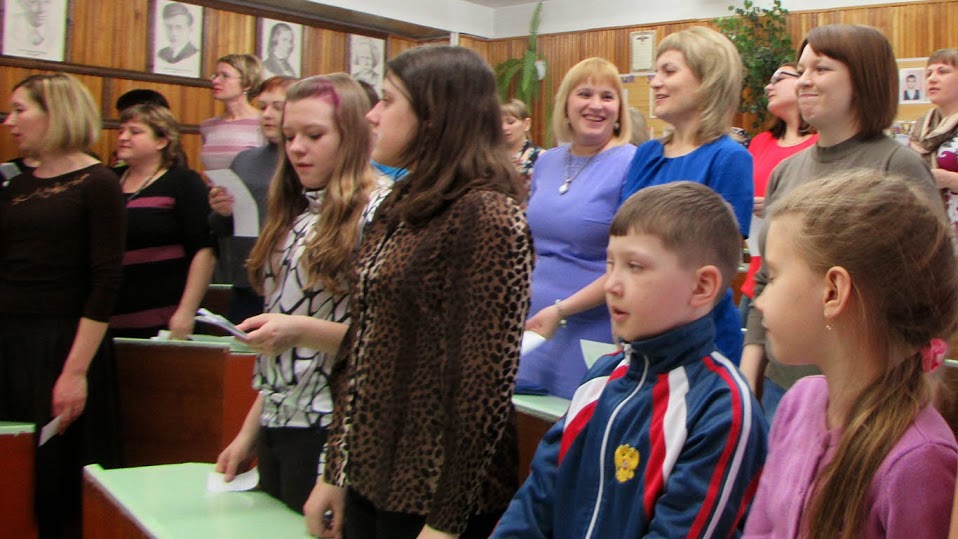 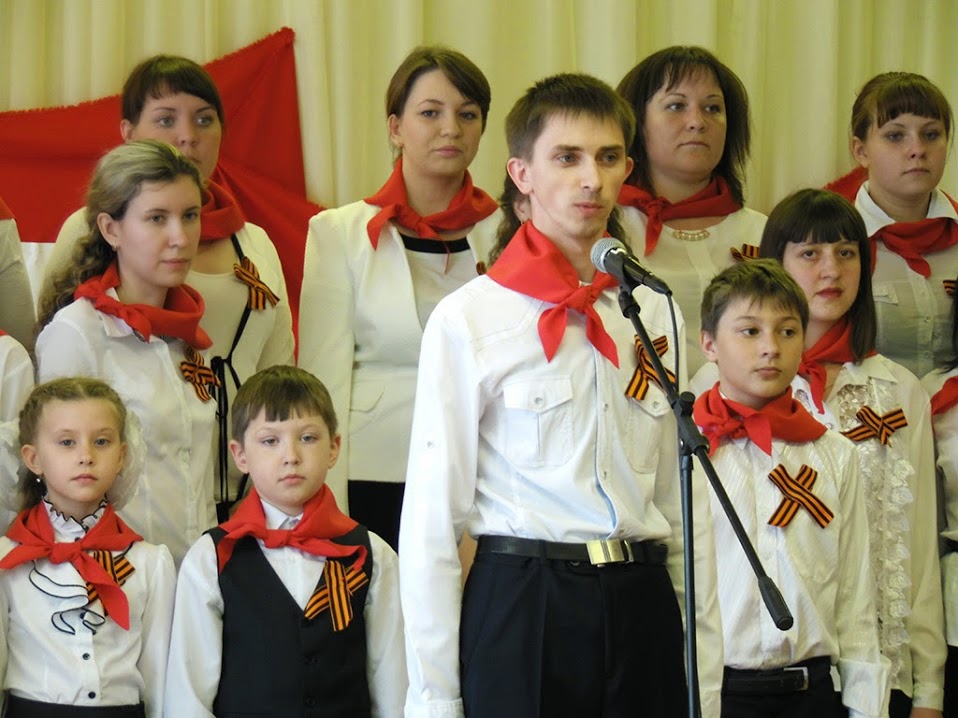 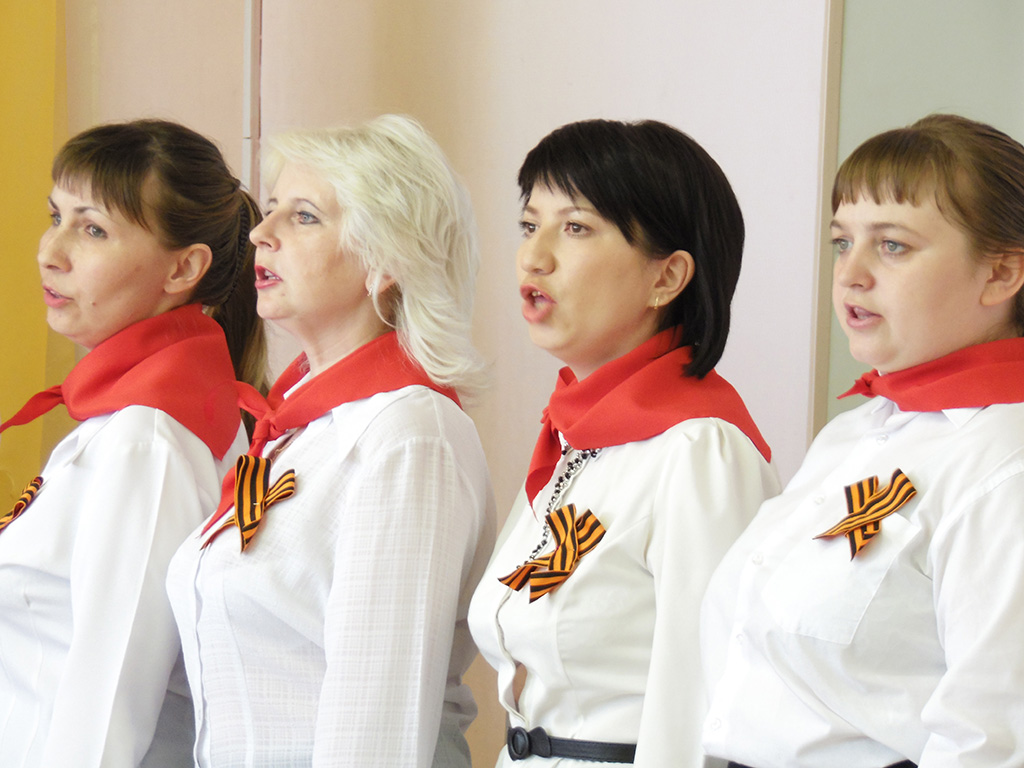 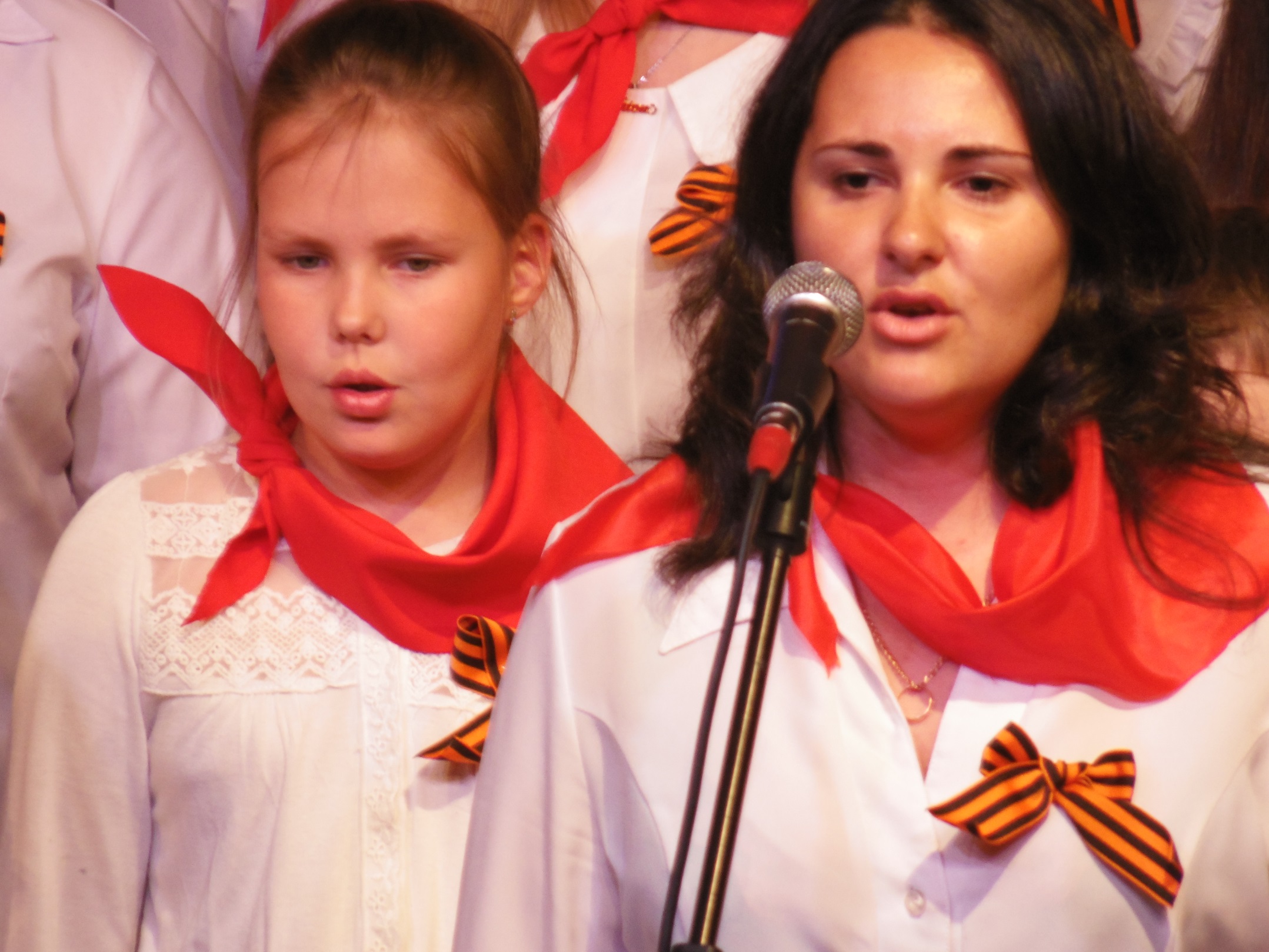 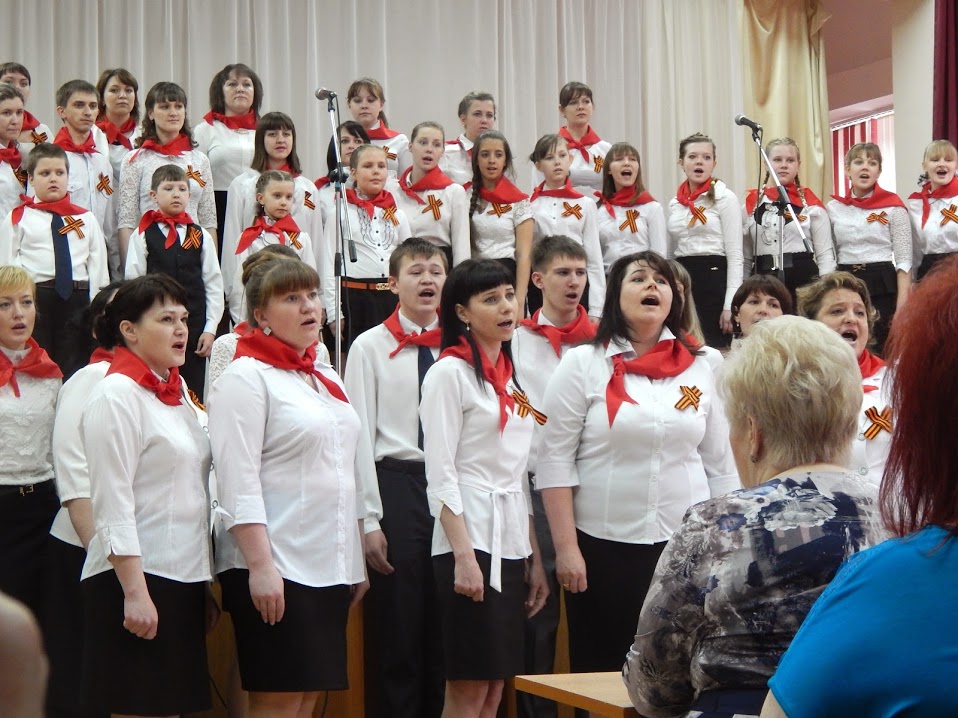 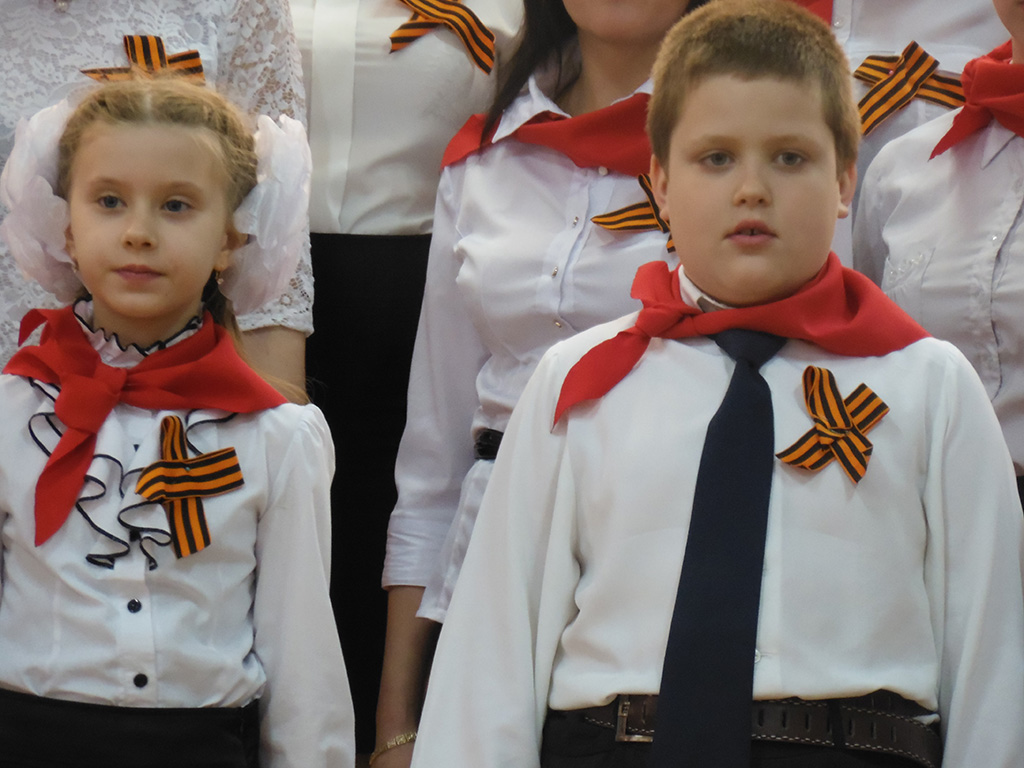 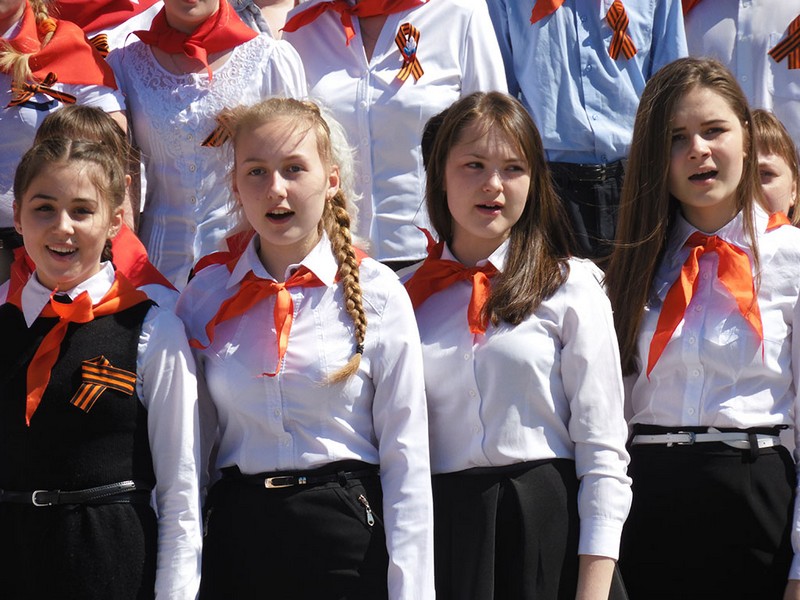 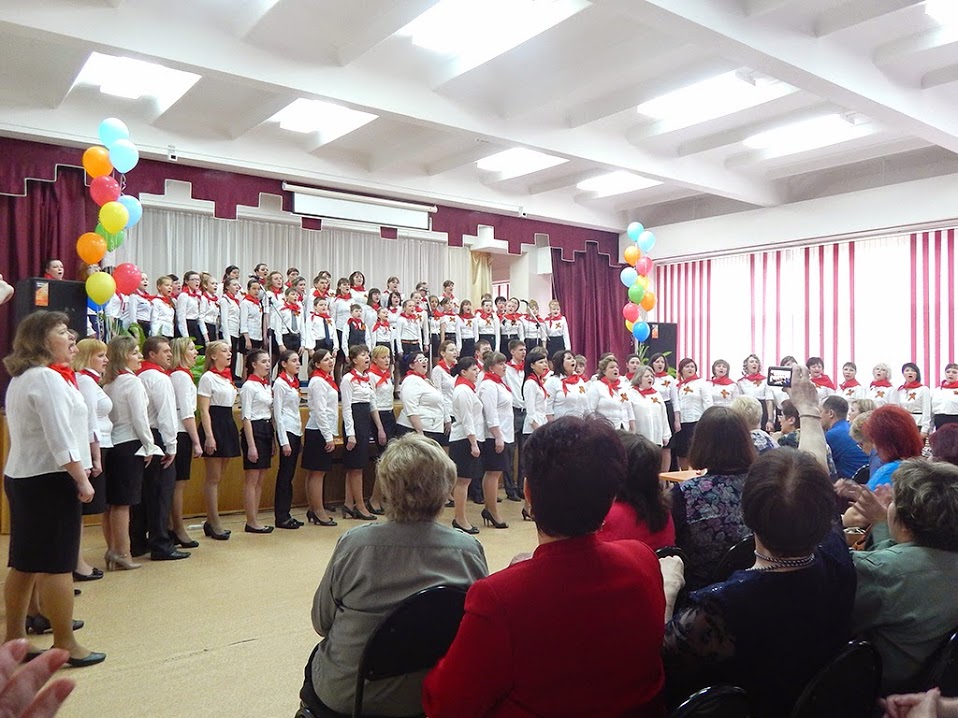 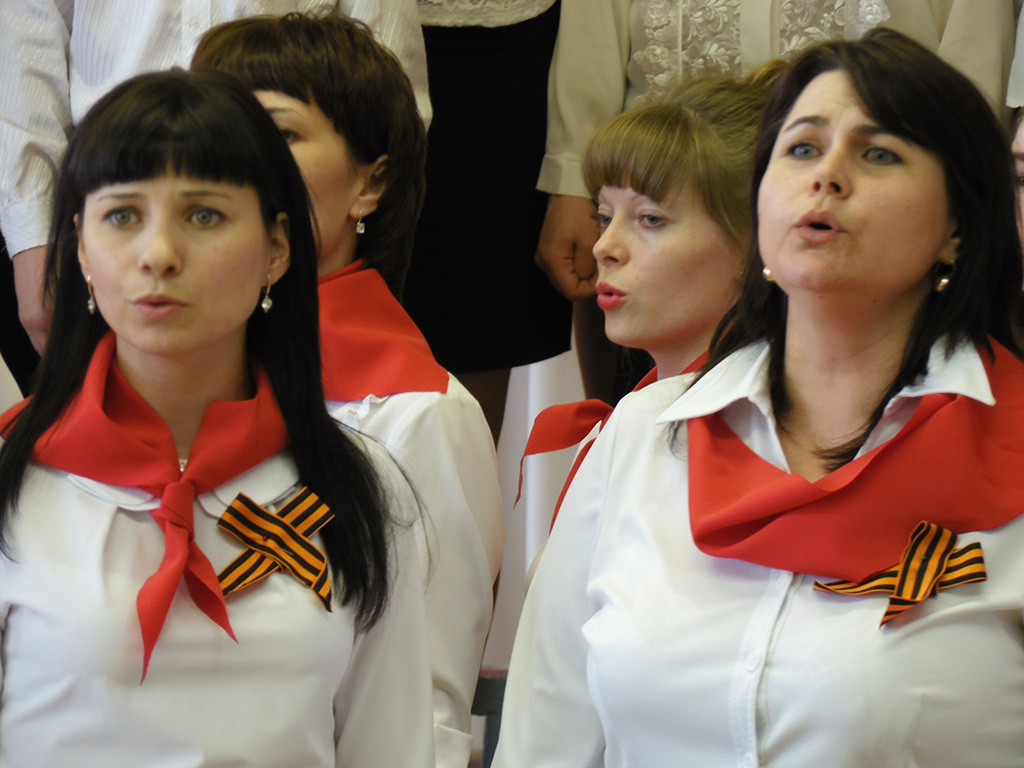 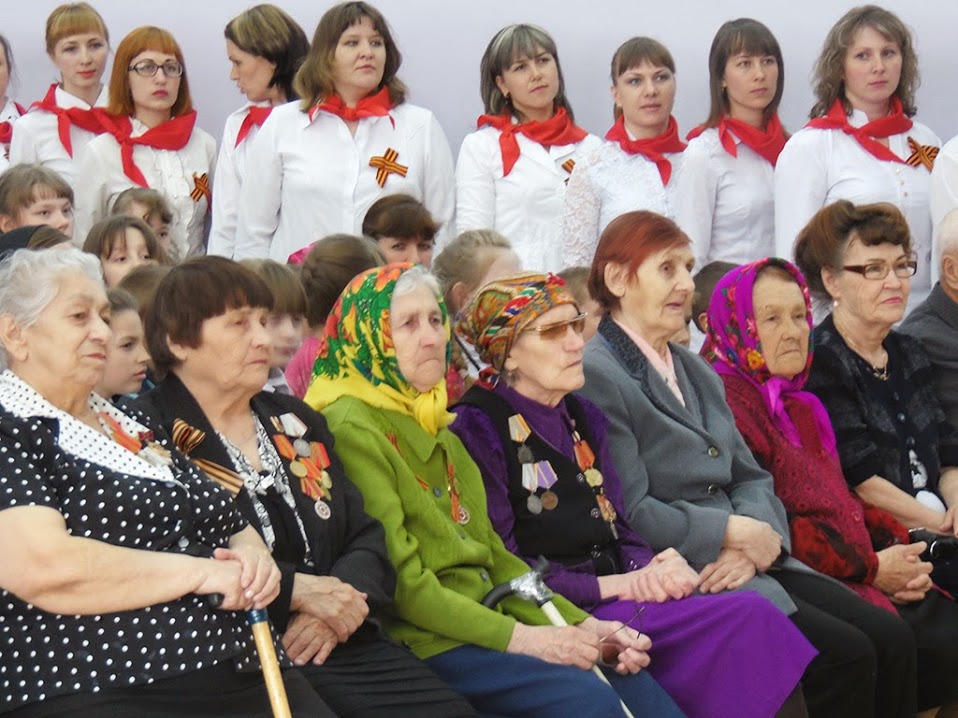 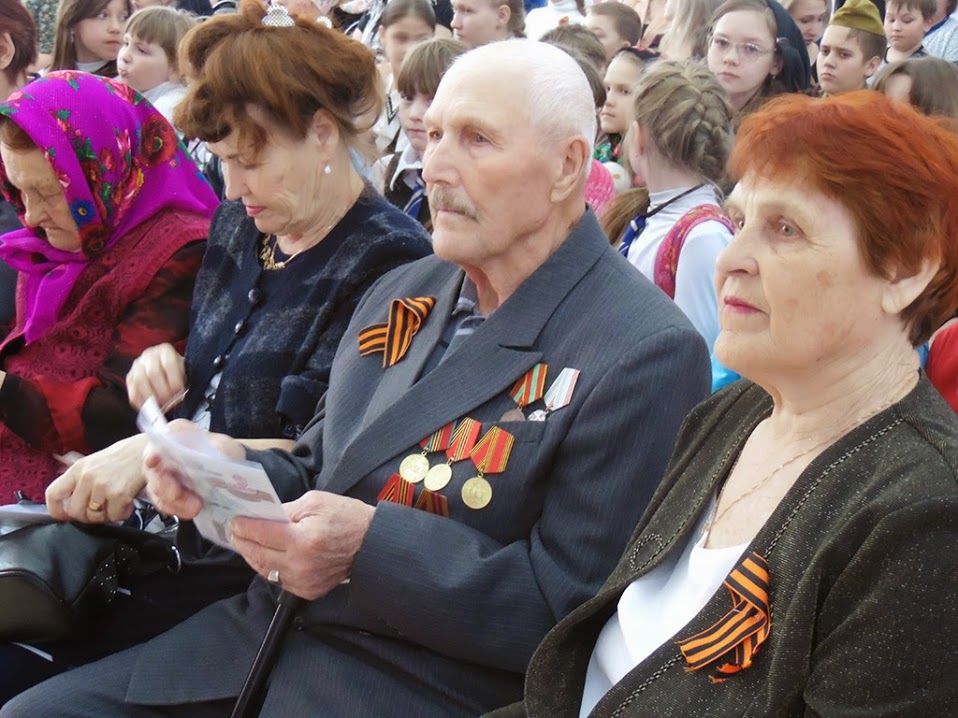 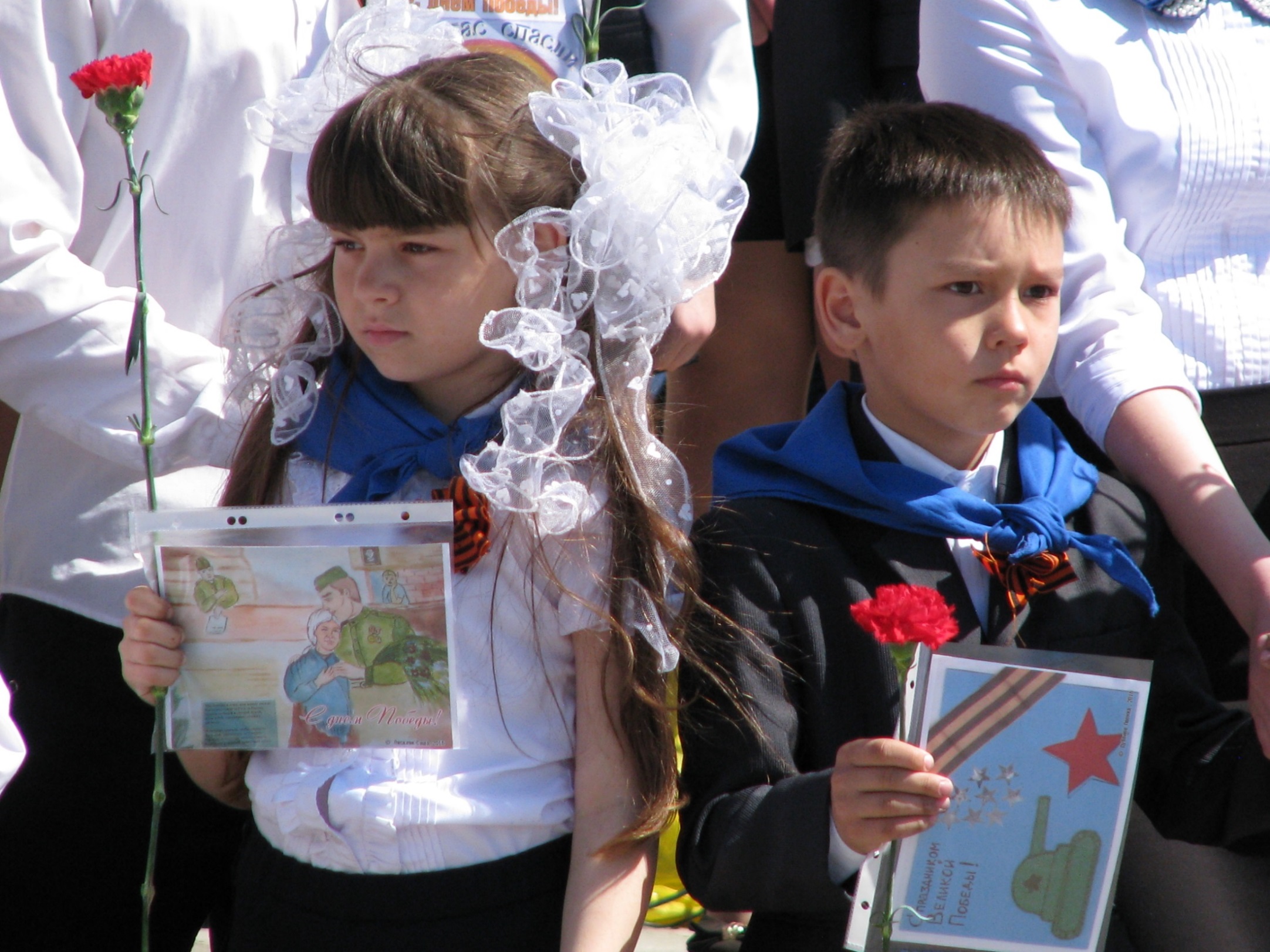 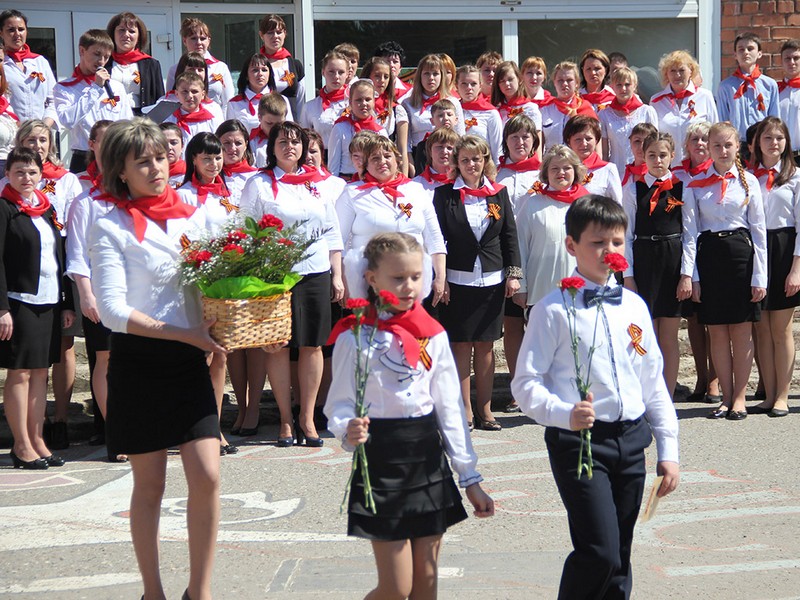 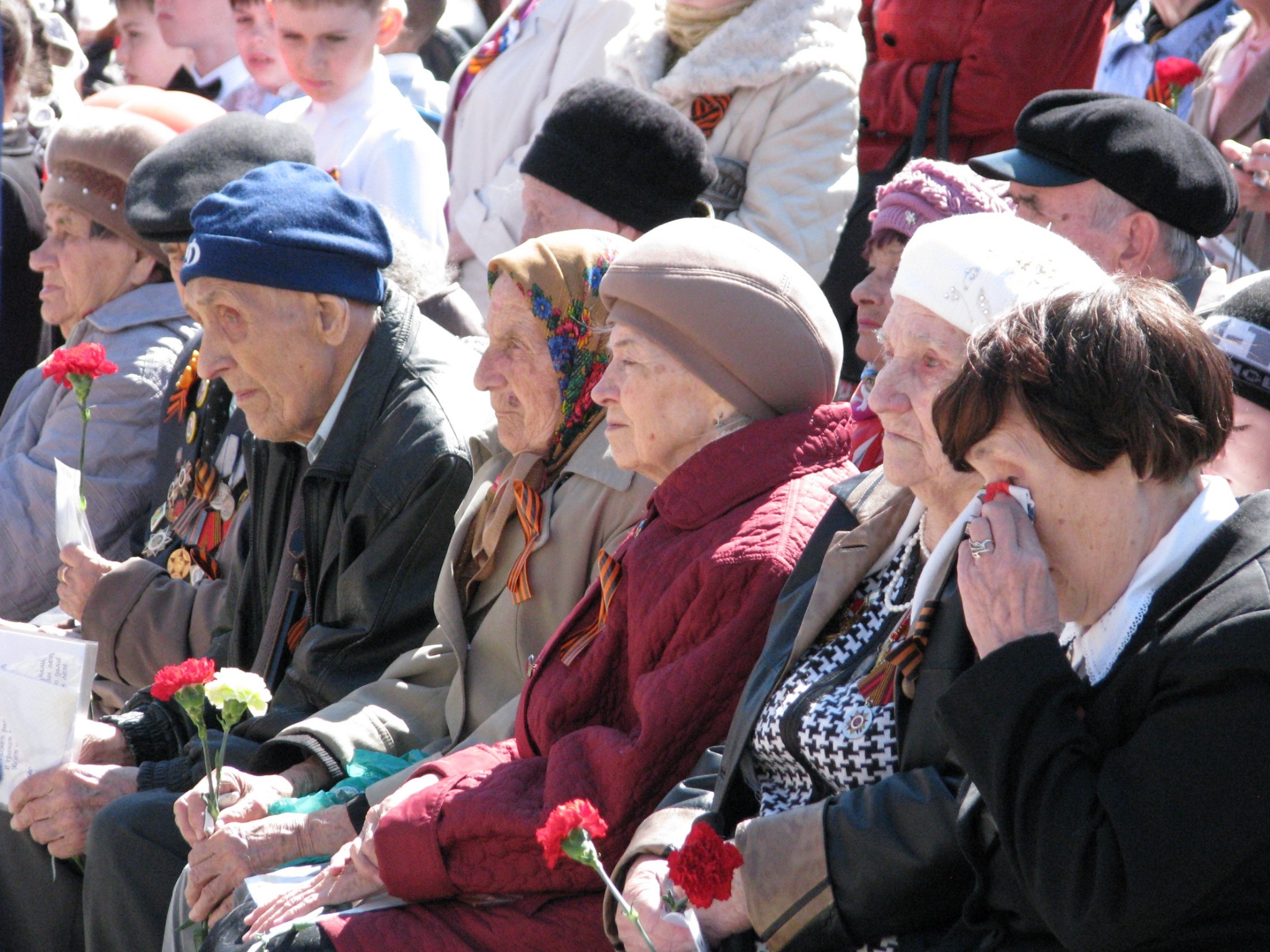 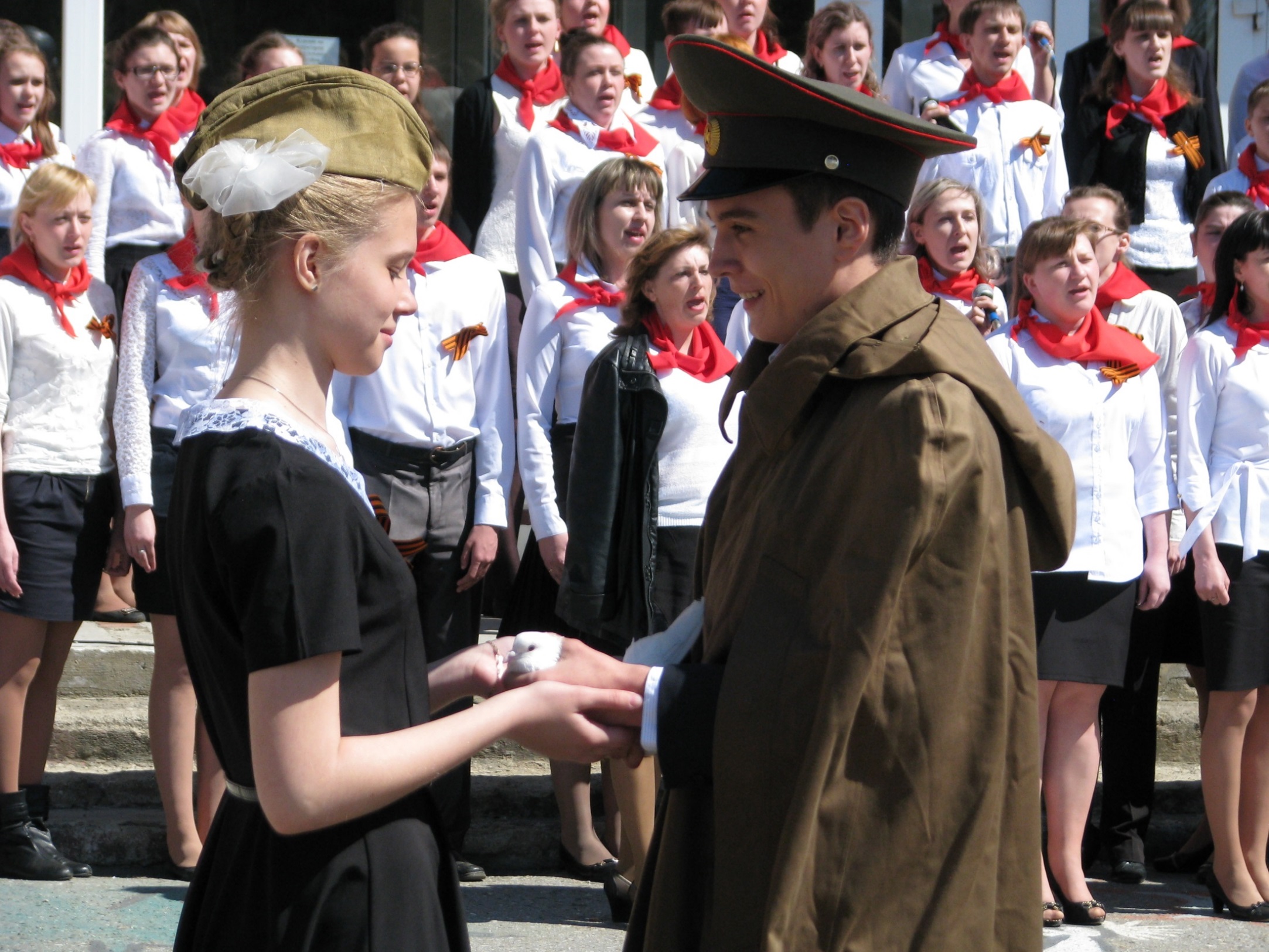 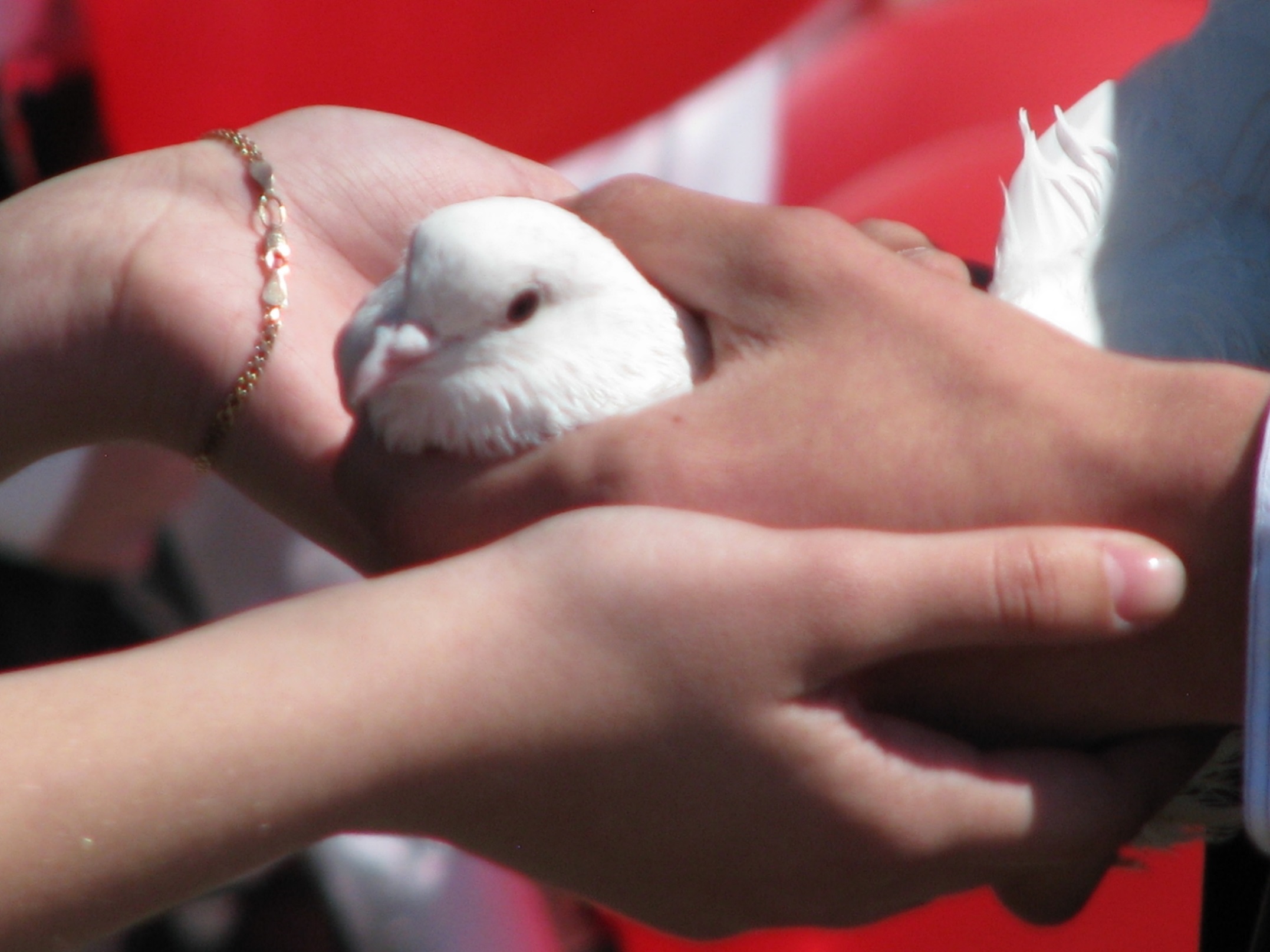 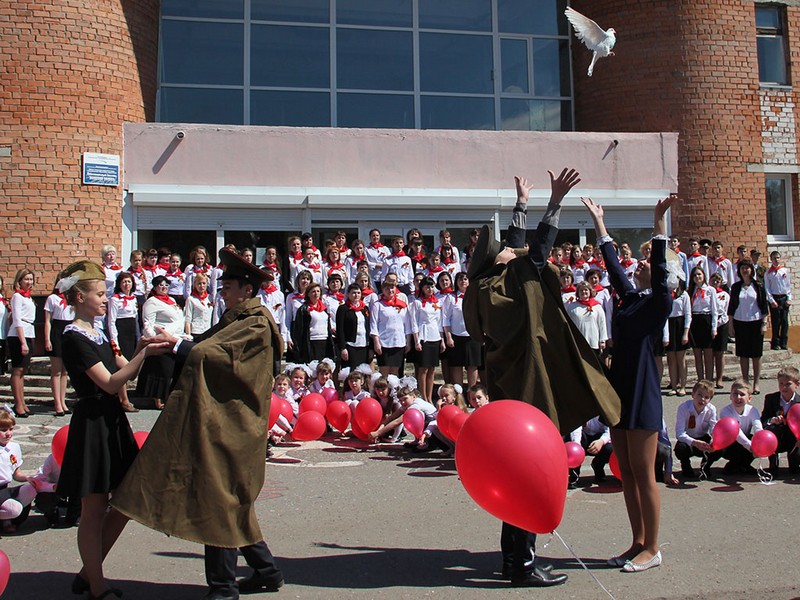 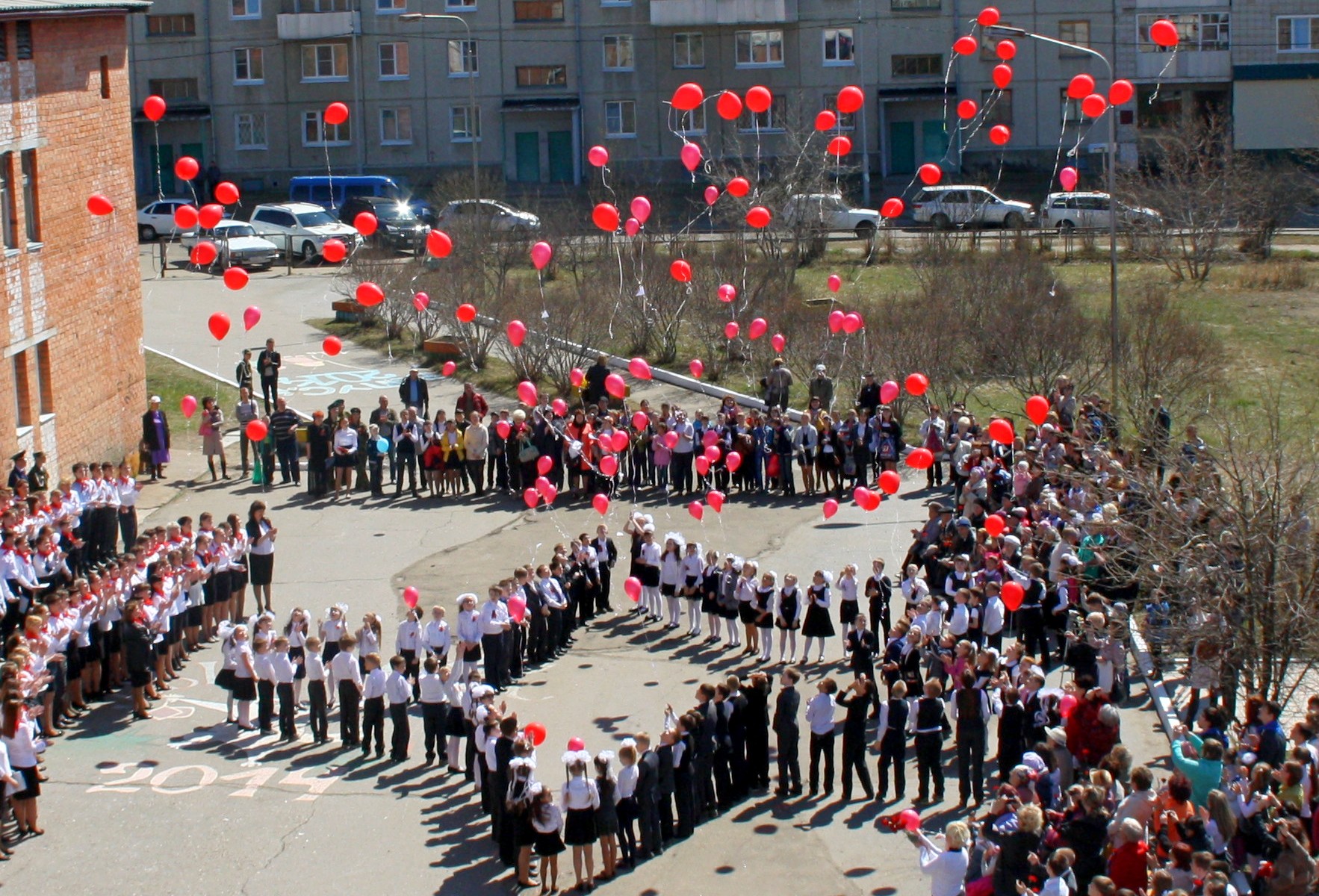 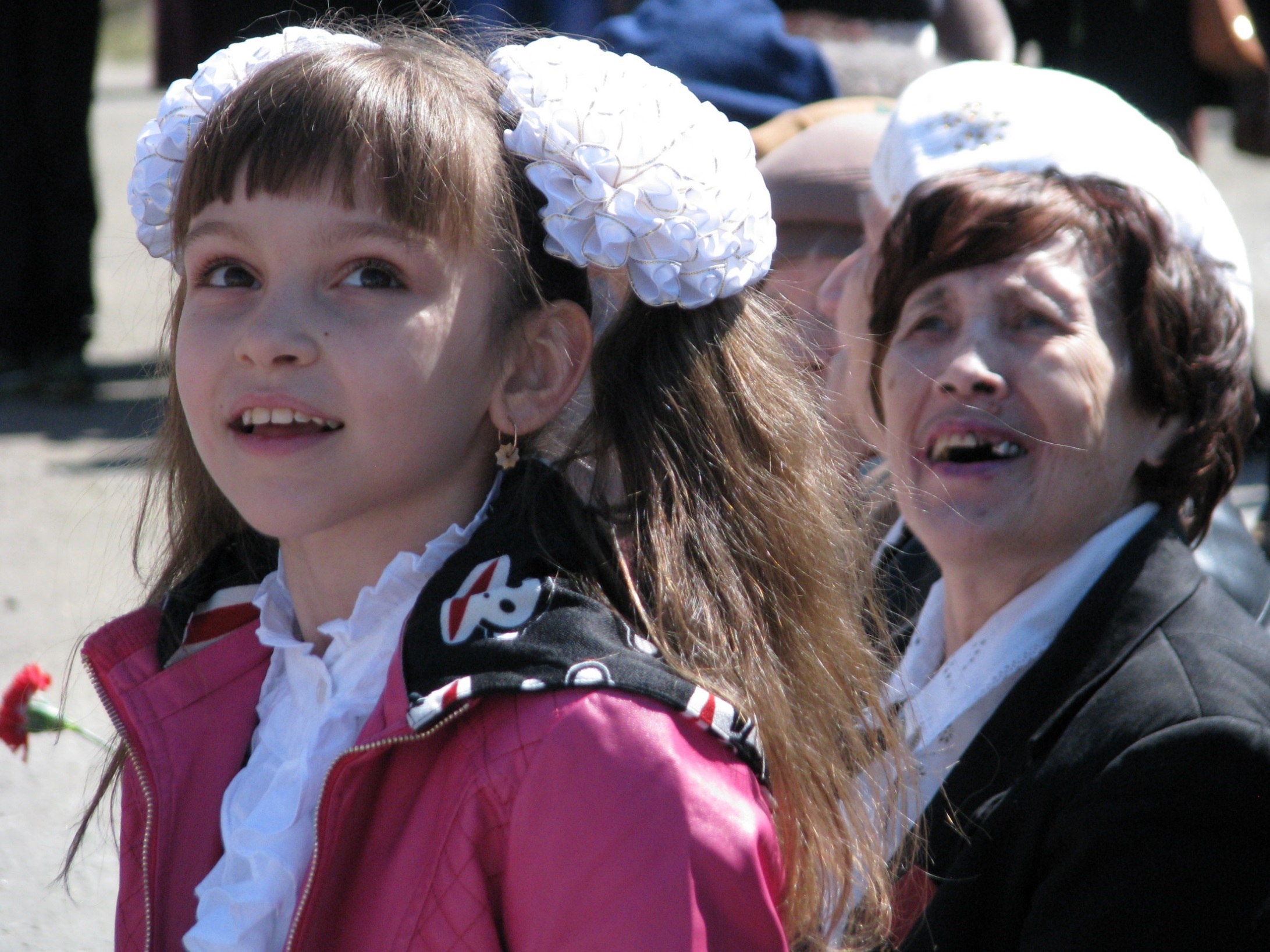 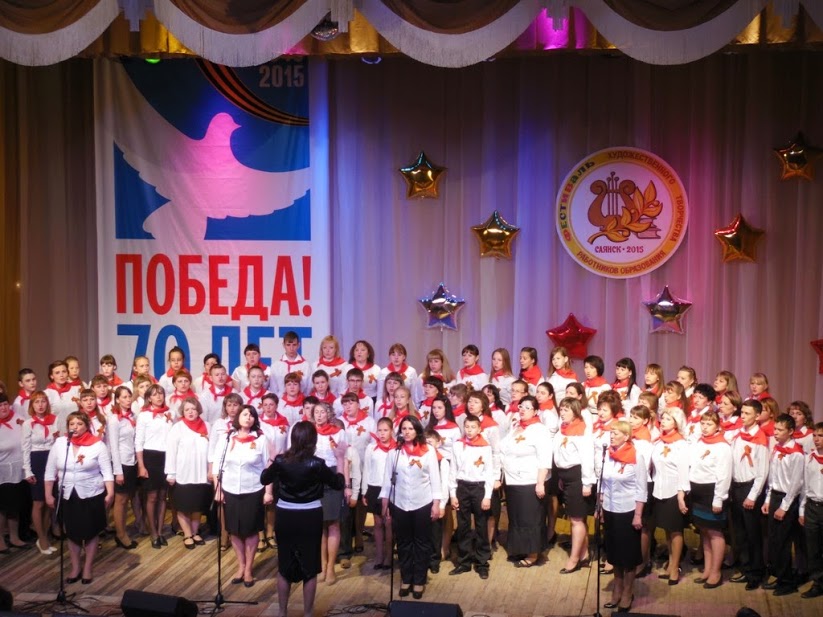